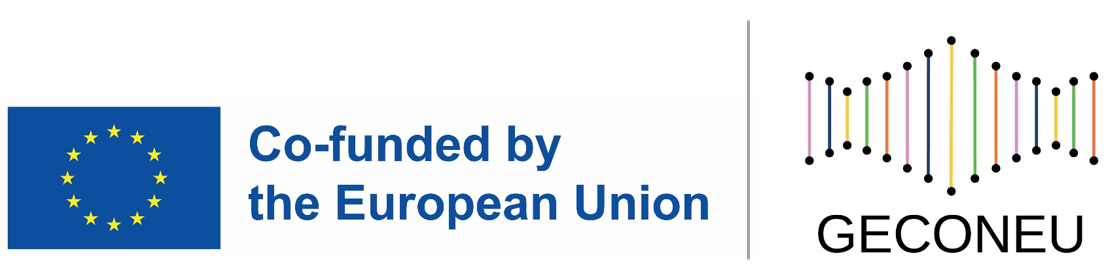 Unit 3. Counseling and Practice 
Lesson 3.1. The main counseling approaches
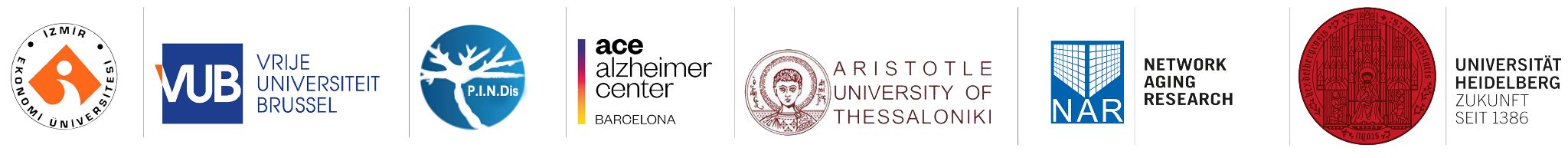 Introduction and Learning Outcomes
Lesson 3.1. aims to inform about the main counseling approaches, styles, and specialties. In this lesson will be present the most popular clinical counseling approaches/theories and consider specific challenges, disorders (e.g., trauma, depression, and anxiety), and client populations (e.g., couples and students). By highlighting these important areas, we hope that participants will get informed and prepared to find the right type of counseling approach to contribute to a GC session.


At the end of this module the users will acquire a set of basic notions of the counseling approaches and the main ideas of family systemic approach, Carl Roger’s theory/humanitarian approach, narrative therapy, cognitive-behavioral therapy, mindfulness-based counseling, reality therapy and psychodynamic approach.
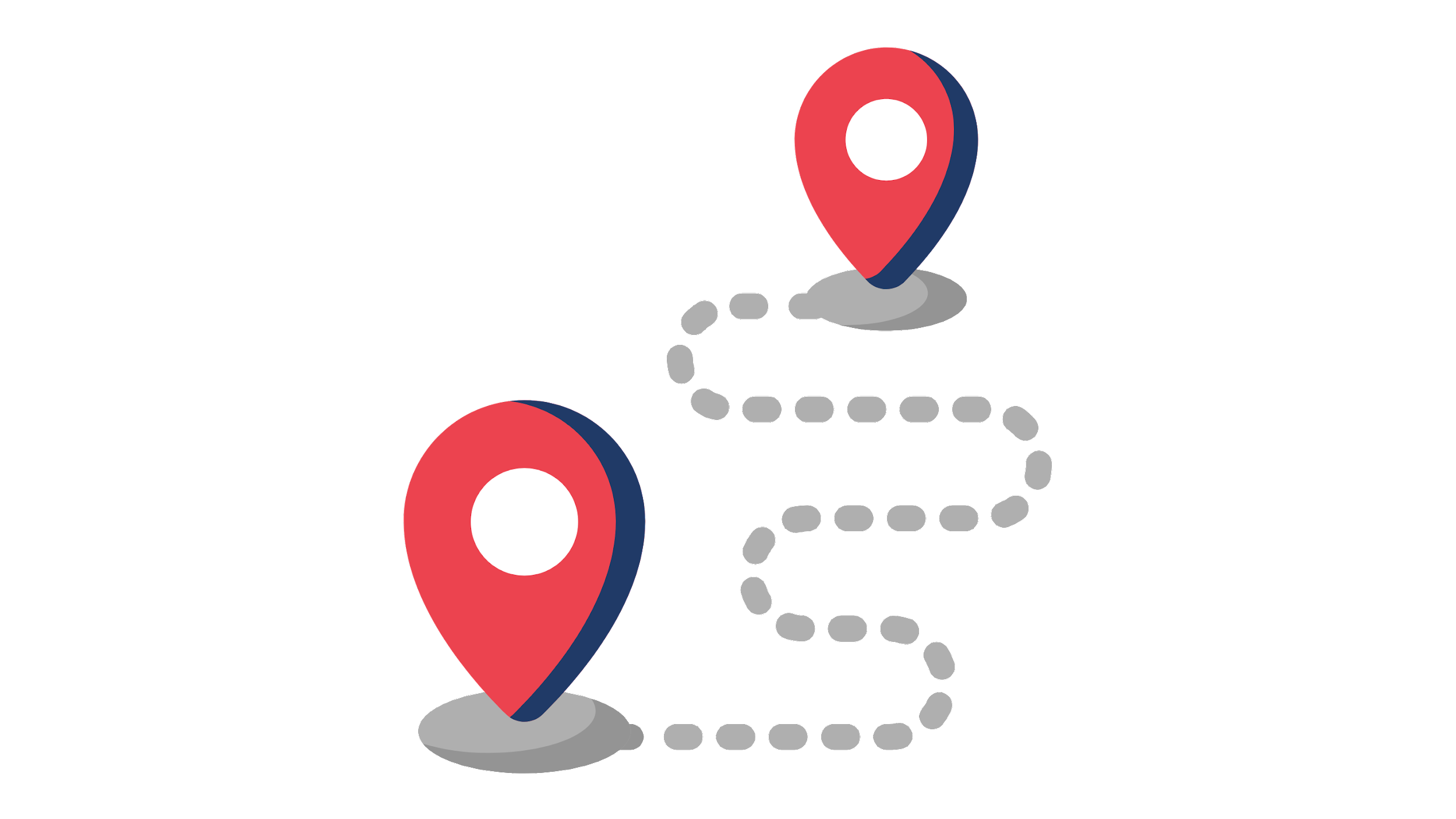 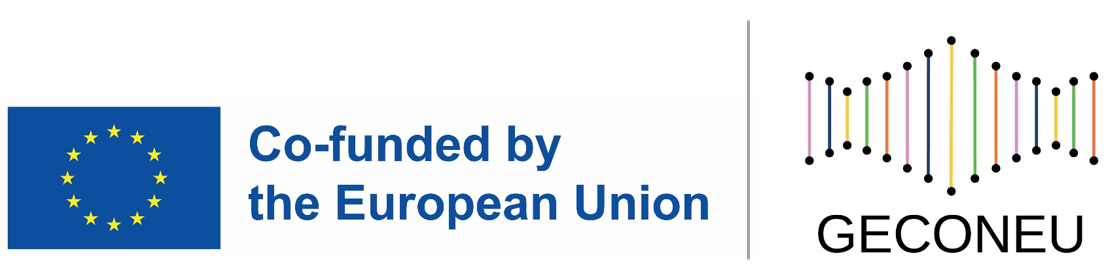 Chapter 1: Definition of counseling
Table of contents
Chapter 2: Family systemic Approach
Chapter 3: Carl Roger’s theory – Humanitarian Approach
Chapter 4: Narrative Approach
Chapter 5: Cognitive -Behavioral Approach
Chapter 6: Mindfulness-Based counseling
Chapter 7: Psychodynamic Approach
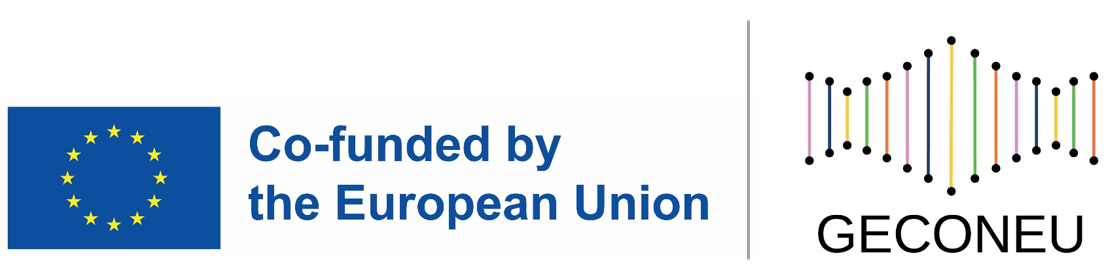 1
CHAPTER
Definition of counseling
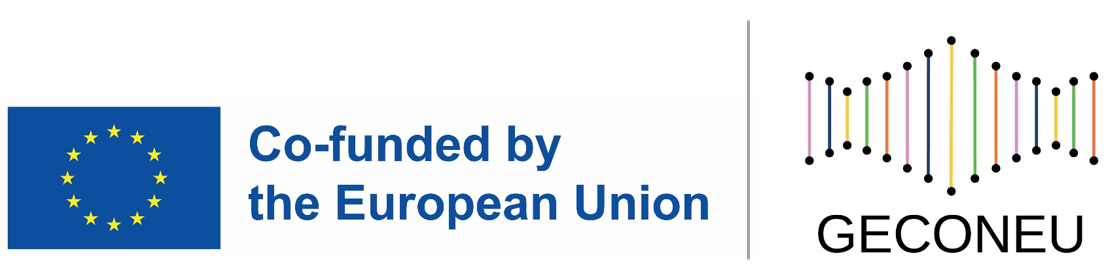 Genetic Counseling
Genetic counseling is a specialized service within the healthcare field that offers specific assistance and guidance to individuals or families who may have an increased risk of developing or have already been diagnosed with a hereditary condition. This process involves a collaborative effort between licensed professionals in the field of genetics, such as genetic counselors or healthcare providers, and individuals seeking consultation services. 

The primary objective is to support affected individuals in comprehending the influence of various genetic factors on their health, while also helping them evaluate their personal risk levels, enabling them to make well-informed decisions about their overall well-being.
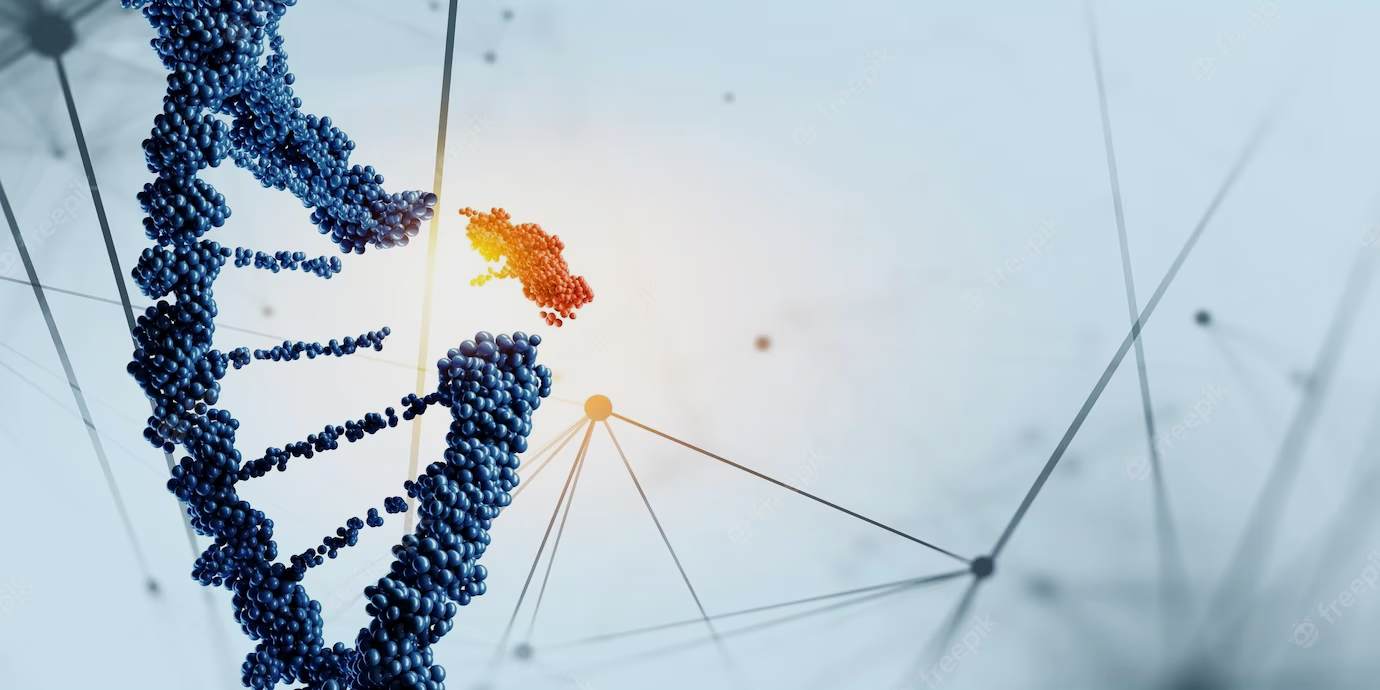 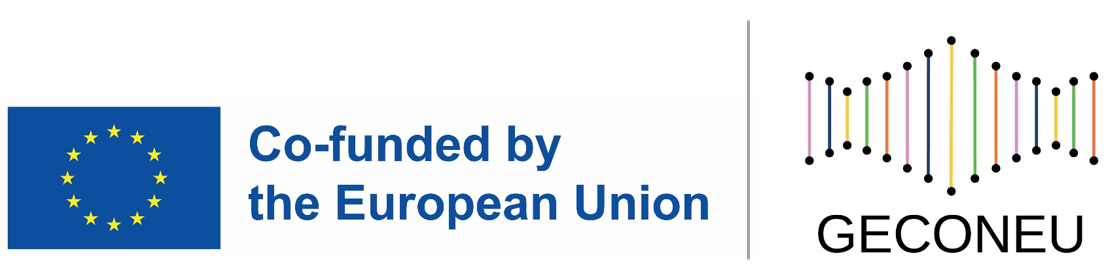 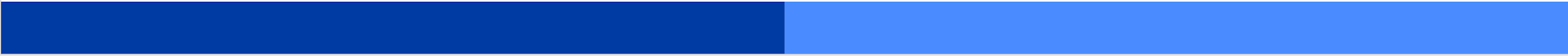 Patch & Middleton, 2018
Counseling
Counseling offers clients a supportive environment where they can freely express themselves, guided by trained professionals who strive to enhance their overall mental well-being through active listening and empathetic understanding without judgment. The scope of counseling encompasses various concerns, including mental health conditions like depression and anxiety disorders, as well as addressing self-esteem issues, coping with grief and loss, and other related matters.

Therapists employ a range of approaches tailored to individual cases, such as talk therapy, cognitive behavioral techniques, psychoeducation, and mindfulness practices, among other evidence-based interventions.
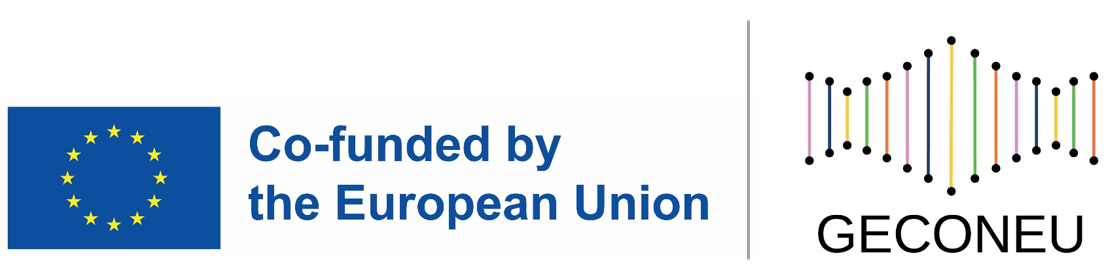 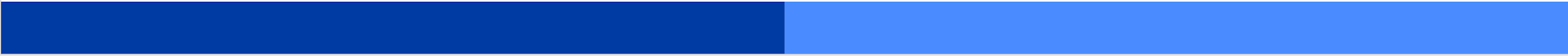 Searight, 2018
Counseling
Building trust is essential in fostering successful counseling relationships, as clients must feel confident that their deeply personal matters will be held in strict confidence by their counselors, except in cases where self-harm or harm from others is a concern. Counselors maintain high ethical standards regarding client-patient privacy while remaining sensitive towards each client's individual differences in identity, culture, values systems among others which we respect entirely. 

Counseling aims at empowering individuals during positive change journeys where they obtain valuable coping mechanisms essential for overcoming obstacles which lead to improved wellbeing.
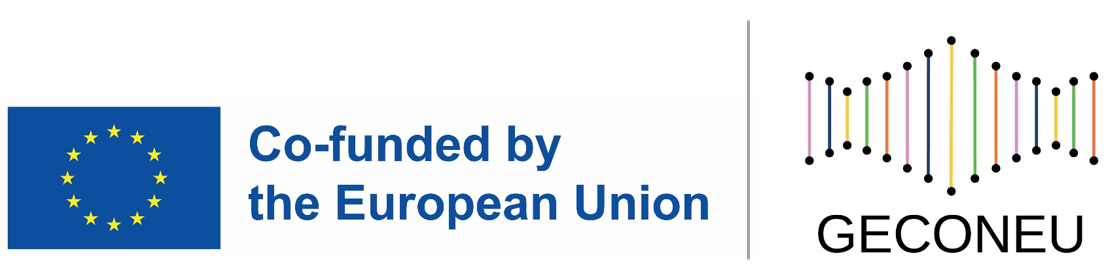 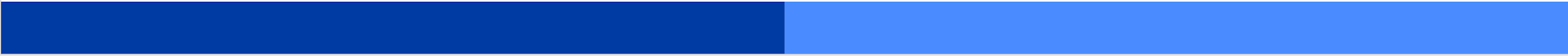 Searight, 2018
Have look to a GC session…
YouTube: Genetic Counselling in Action -1

YouTube: Genetic Counselling in Action -2
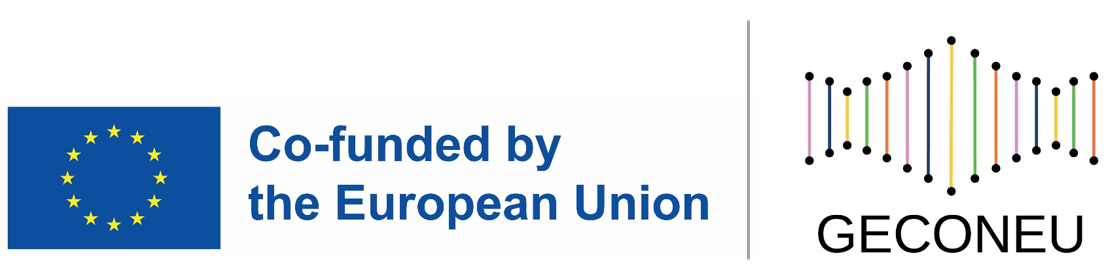 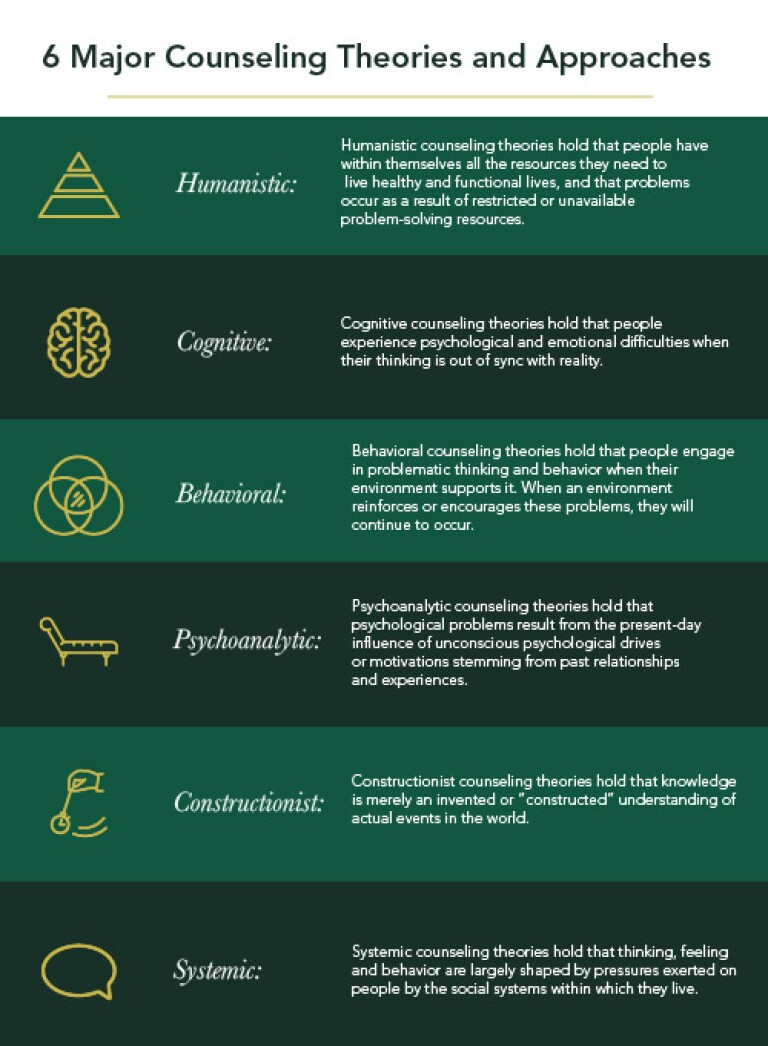 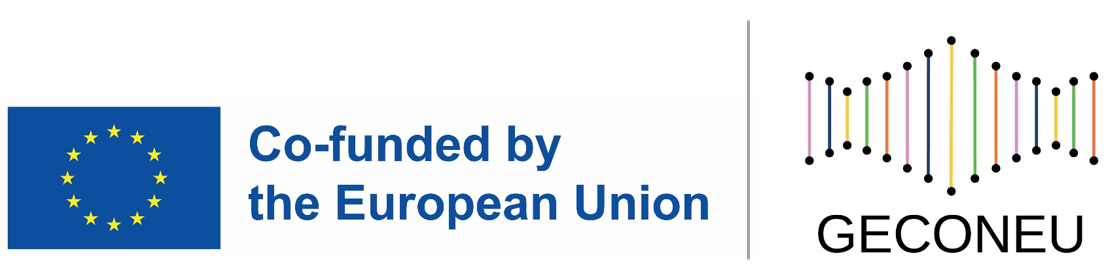 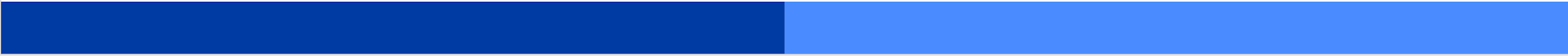 Charles "Rip" McAdams, Ed.D.
2
CHAPTER
Family systemic approach
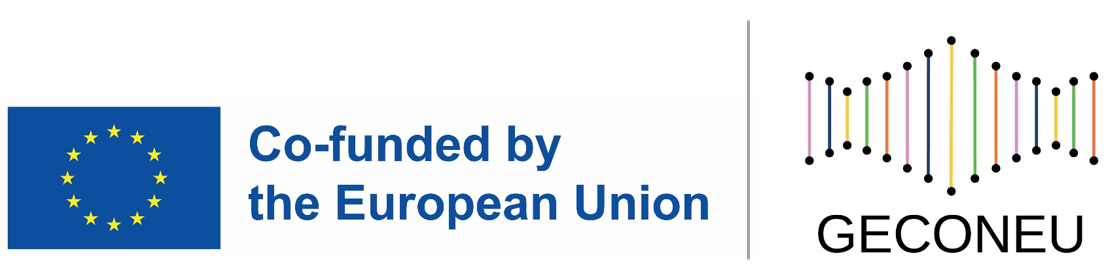 Family Systemic Approach
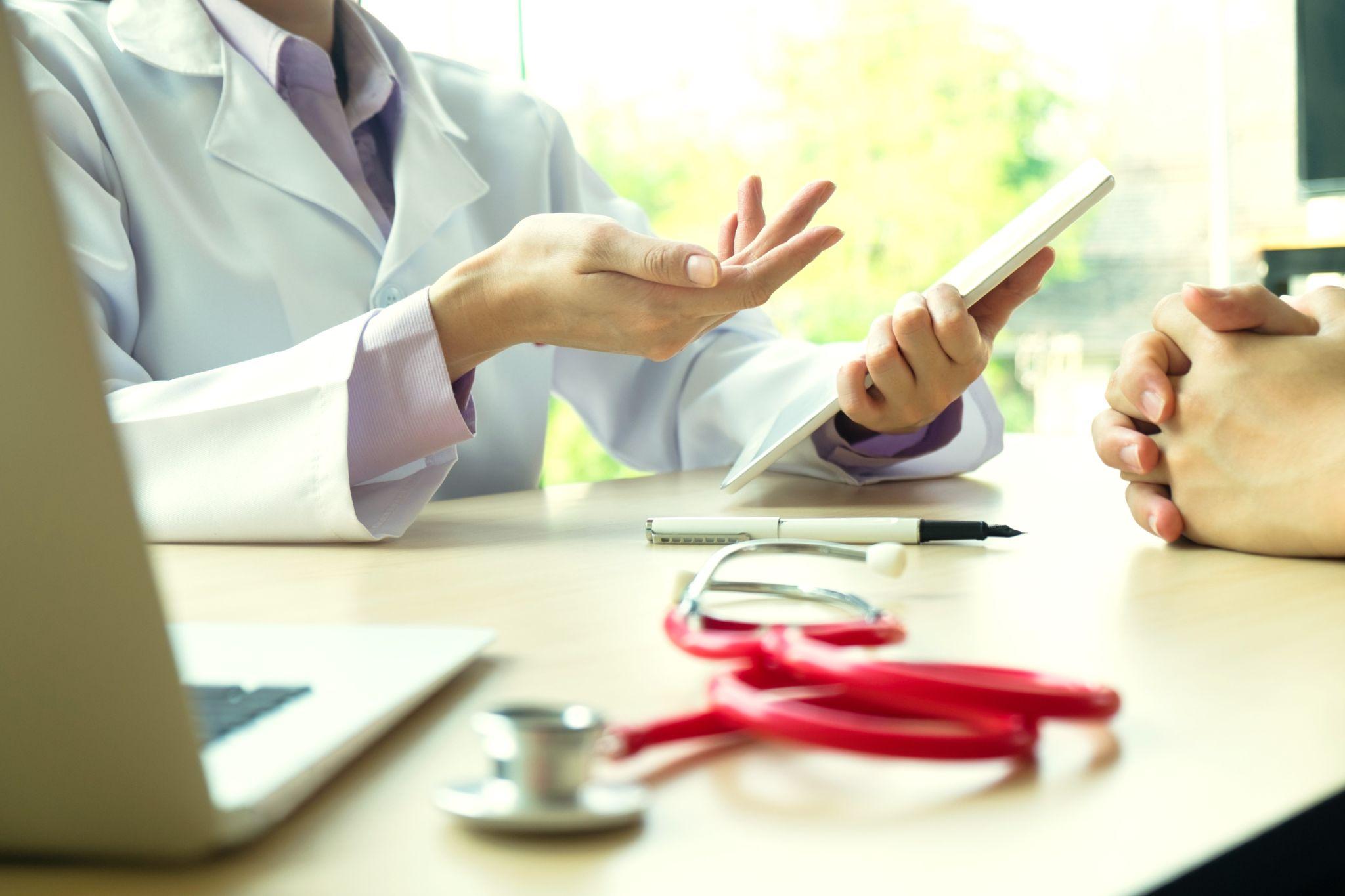 Family Systemic Approach in counseling is a therapeutic method that concentrates on comprehending and resolving the dynamics, connections, and relationships within a family unit.
-It emphasizes the belief that individuals are interconnected and influenced by the functioning of the entire family unit.
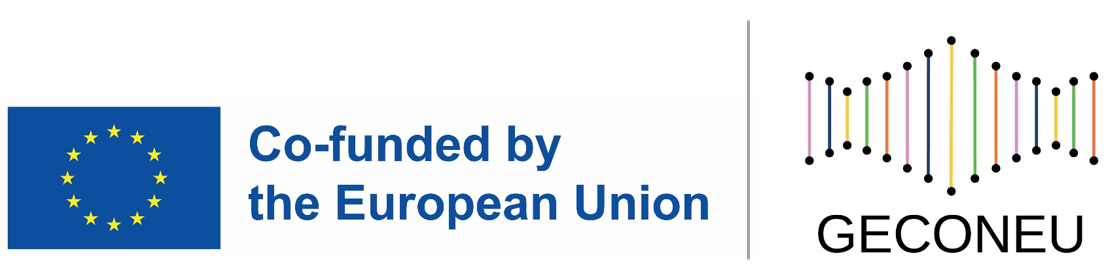 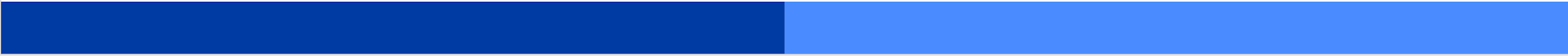 Chambless et al., 2012; Heatherington et al., 2015
Family Systemic Approach
Some main ideas associated with the Family Systemic Approach:

1.Systemic Perspective: The Family Systemic Approach adopts a viewpoint that perceives the family as a intricate system, where each member and their interconnections contribute to the overall functioning of the family unit. It acknowledges that changes occurring within one aspect of the system can create ripple effects on other members and the family as a cohesive entity.

2. Circular Causality: Rather than placing emphasis on linear cause-and-effect relationships, the Family Systemic Approach highlights circular causality. It suggests that the behaviors and interactions of family members mutually influence and interconnect with one another. Issues or conflicts arising within the family are viewed as products of these circular patterns.

3. Family Patterns and Roles: This approach scrutinizes the recurrent behavioral patterns, communication styles, and roles assumed within the family. These patterns may either serve a functional purpose or be dysfunctional, thereby impacting the overall dynamics within the family. By identifying and comprehending these patterns, the counselor can assist the family in exploring alternative ways of relating to each other.
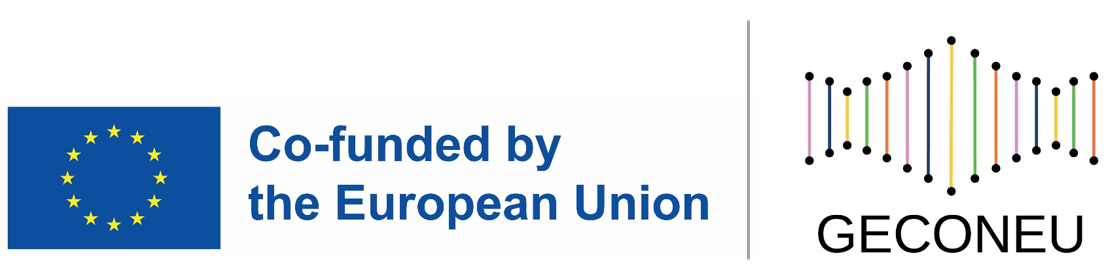 Chambless et al., 2012; Heatherington et al., 2015
Family Systemic Approach
4. Triangulation: Triangulation refers to the phenomenon where conflicts or tension between two family members are temporarily alleviated by involving a third person or issue. The Family Systemic Approach focuses on understanding and addressing these triangles and working towards healthier and more direct communication between family members.

5. Communication and Interaction: Effective communication and healthy interaction within the family are considered essential for maintaining a harmonious and functional system. The Family Systemic Approach helps family members improve their communication skills, express emotions, and develop healthier ways of resolving conflicts.

6. Family Strengths and Resources: The approach recognizes and builds upon the existing strengths, resources, and resilience within the family. It encourages the identification and utilization of these strengths to facilitate positive change and problem-solving.
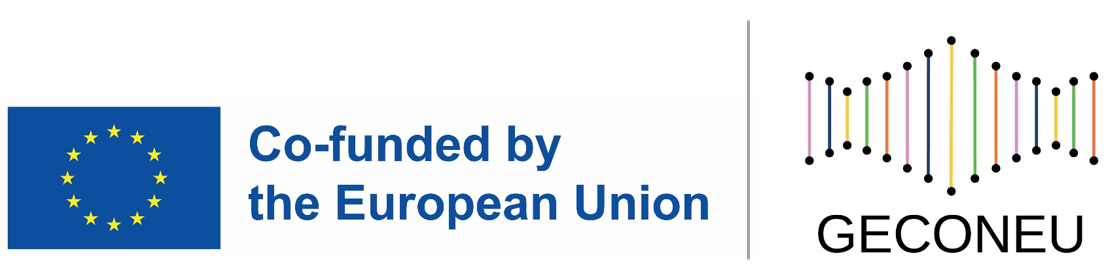 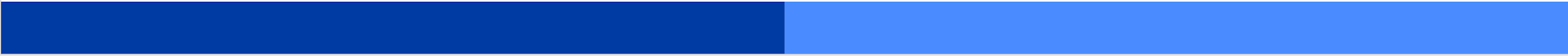 Chambless et al., 2012; Heatherington et al., 2015
Family Systemic Approach
7. Contextual Factors: The Family Systemic Approach recognizes that the functioning of a family is shaped by diverse environmental factors, including cultural, societal, and contextual elements. These factors are considered when assessing the dynamics within the family and devising interventions that cater to their unique requirements.

8. Therapeutic Strategies: Practitioners of the Family Systemic Approach employ a variety of therapeutic strategies to support families. These strategies may encompass the utilization of genograms (diagrams representing family lineage), family sculpting exercises, reframing techniques, circular questioning, narrative approaches, and structural interventions. These interventions aim to foster positive transformations and improve the overall functioning of the family.
The Family Systemic Approach in counseling aims to facilitate healthier patterns of interaction, improve communication, and promote overall family well-being by considering the interconnectedness of family members and the dynamic nature of family systems.
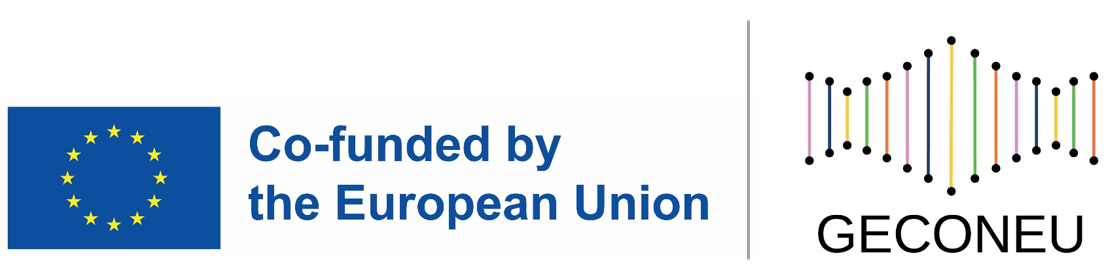 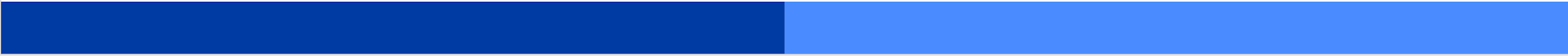 Chambless et al., 2012; Heatherington et al., 2015
3
CHAPTER
Carl Roger’s Theory 
Humanitarian Approach
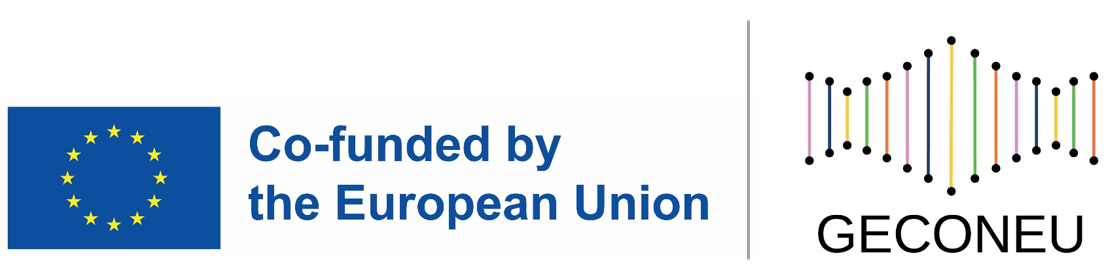 Carl Roger’s Theory - Humanitarian Approach
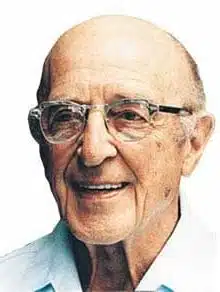 Carl Rogers (1902-1987), a prominent figure in psychology, developed a theory known as the Humanistic or Person-Centered Approach.
- This approach emphasizes the innate worth and potential of individuals, focusing on their subjective experience, self-actualization, and personal growth.
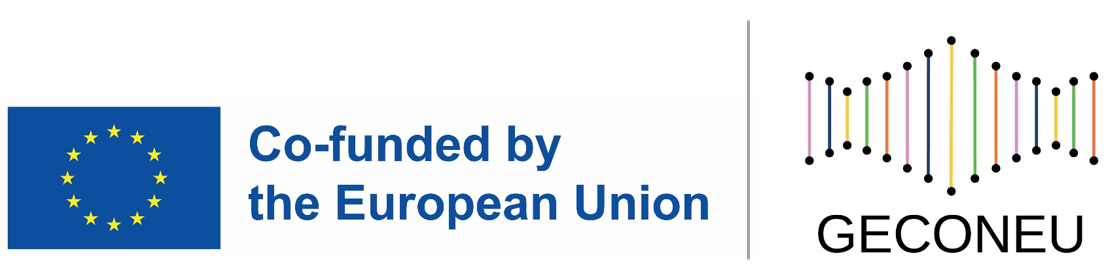 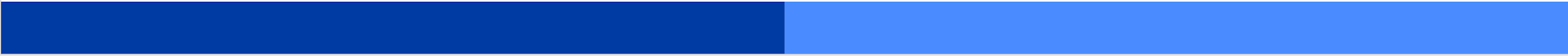 Sharma & Gupta, 2023; Wachtel, 2007
Carl Roger’s Theory - Humanitarian Approach
1. Self-fulfillment: According to Rogers, every individual possesses an innate drive for self-fulfillment, which entails personal growth and development in a way that aligns with their unique potential. This involves harmonizing one's thoughts, emotions, and actions with their authentic self.
2. Client-Centered Therapy: Rogers devised a therapeutic approach known as Client-Centered Therapy (also referred to as Person-Centered Therapy), which emphasizes the establishment of a supportive and non-judgmental therapeutic relationship. The therapist offers unconditional positive regard, empathy, and authenticity, fostering a secure environment for clients to explore their thoughts, feelings, and experiences.
3. Non-judgmental Acceptance: Non-judgmental acceptance refers to the therapist's unwavering acceptance and lack of judgment towards the client. Rogers believed that cultivating an environment of unconditional positive regard enables clients to freely express themselves, delve into their emotions, and work towards self-acceptance.
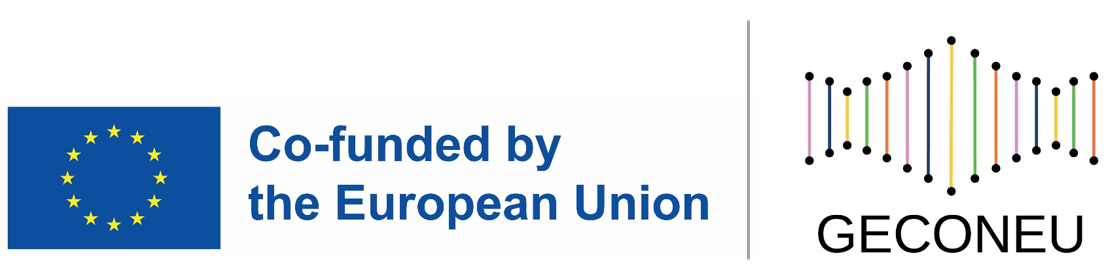 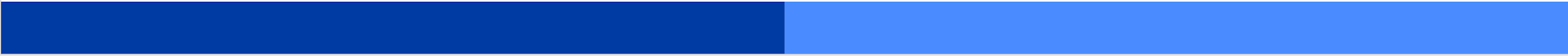 Sharma & Gupta, 2023; Wachtel, 2007
Carl Roger’s Theory - Humanitarian Approach
4. Understanding and Connection: Understanding and connection are fundamental elements of the Humanistic Approach. Therapists aim to genuinely comprehend the client's subjective experience and viewpoint, empathizing and putting themselves in their shoes. This fosters a deep connection and facilitates the client's exploration of self and personal growth.
5. Authenticity: Authenticity refers to the therapist's genuine and transparent interactions with clients. According to Rogers, therapists should authentically express their true thoughts and emotions within the therapeutic relationship. This builds trust and creates a safe space for clients to explore their own authenticity.
6. Self-Perception: The concept of self-perception holds great importance in Rogers' approach. It encompasses an individual's beliefs, perceptions, and ideas about themselves. Rogers proposed that discrepancies between the ideal self (the person one aspires to be) and the actual self (the person one perceives themselves to be) can lead to psychological distress. Through therapy, clients are encouraged to align their self-perception with their genuine experiences and values.
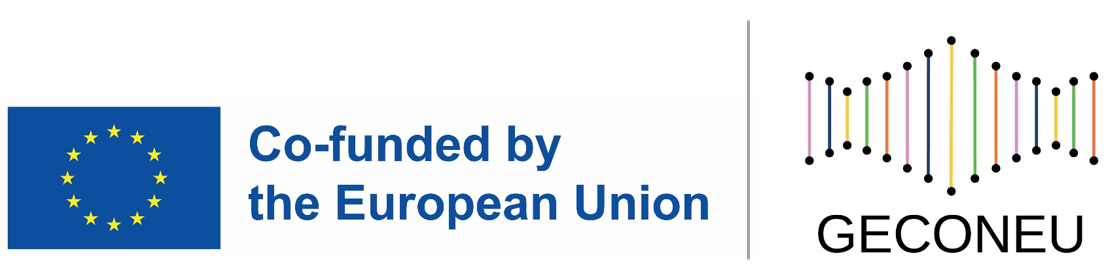 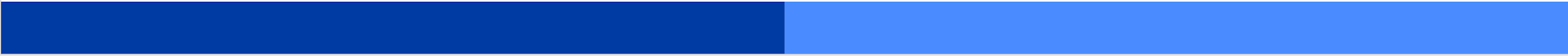 Sharma & Gupta, 2023; Wachtel, 2007
Carl Roger’s Theory - Humanitarian Approach
7. Personal Growth and Actualization: The Humanistic Approach views personal growth and self-actualization as ongoing processes throughout an individual's life. Rogers believed that as individuals gain self-awareness, self-acceptance, and congruence between their ideal and actual selves, they can lead more fulfilling lives and reach their highest potential.

8. Non-Directive Approach: Rogers emphasized a non-directive approach in therapy, allowing clients to lead the process and explore their own thoughts and feelings. The therapist provides support, reflection, and validation without imposing their own agenda or interpretations.
Carl Rogers' Humanistic Approach focuses on creating a therapeutic environment characterized by empathy, unconditional positive regard, and congruence. By providing this supportive climate, individuals can explore their inner experiences, enhance self-awareness, and work towards personal growth and self-actualization.
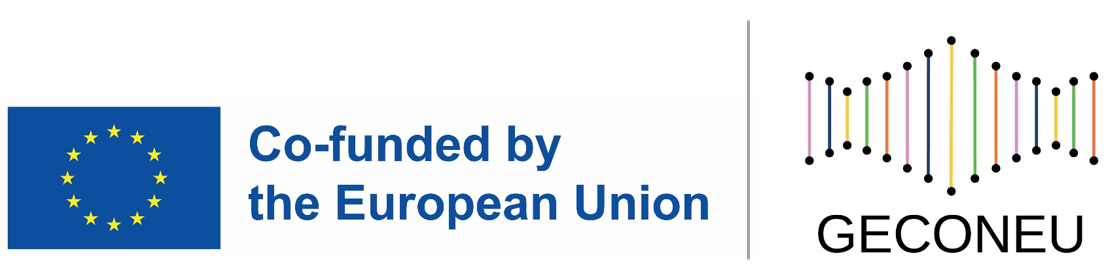 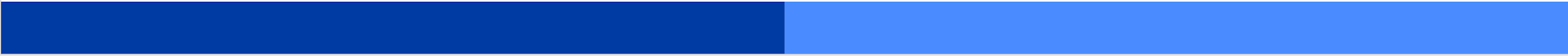 Sharma & Gupta, 2023; Wachtel, 2007
4
CHAPTER
Narrative Approach
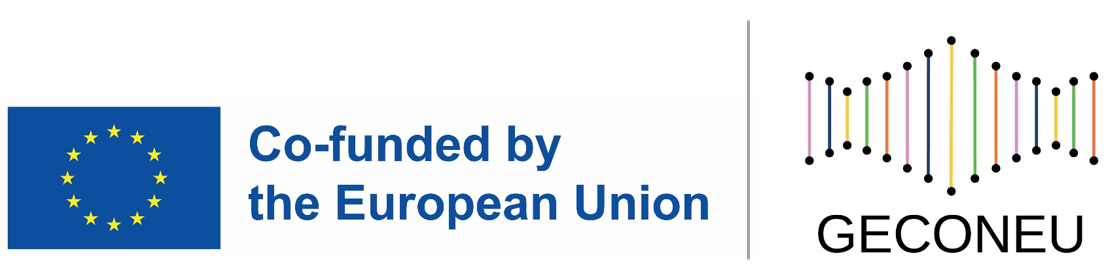 Narrative Therapy
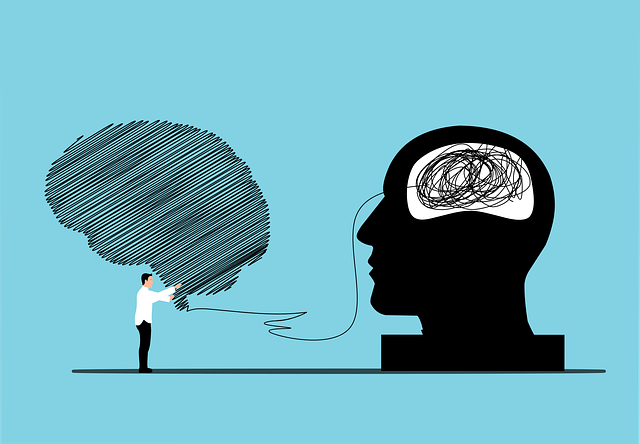 Narrative therapy is a therapeutic approach that focuses on the stories and narratives that individuals construct about themselves and their lives. 
- It emphasizes the idea that people are not defined by their problems but rather have the capacity to shape and re-author their own narratives.
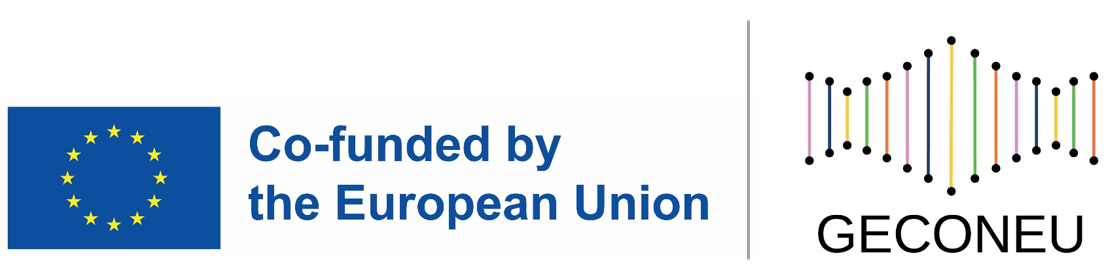 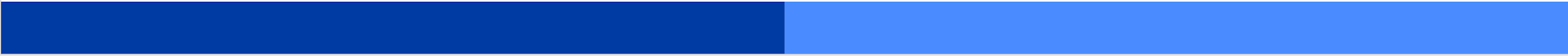 Hutto & Gallagher, 2017; Conti et al., 2022
Narrative Therapy
1. Externalization: Narrative therapy helps individuals externalize their problems, viewing them as separate from themselves. By personifying the problem as an external entity, individuals can gain a sense of agency and see themselves as distinct from their problems. This process enables individuals to develop a more empowering perspective and engage in problem-solving.

2. Dominant Narratives and Alternative Stories: Narrative therapy explores the dominant narratives or stories that individuals have adopted about themselves, their problems, and their identities. These dominant narratives often shape one's self-perception and can be limiting or oppressive. The therapist collaborates with the client to identify and challenge these dominant narratives while exploring alternative stories that promote resilience, strength, and growth.

3. Deconstructing Problem-Saturated Stories: Problem-saturated stories refer to the narratives that individuals construct around their difficulties or challenges. Narrative therapy aims to deconstruct these stories by critically examining the assumptions, beliefs, and values embedded within them. By challenging problem-saturated stories, individuals can create space for new and more empowering narratives to emerge.
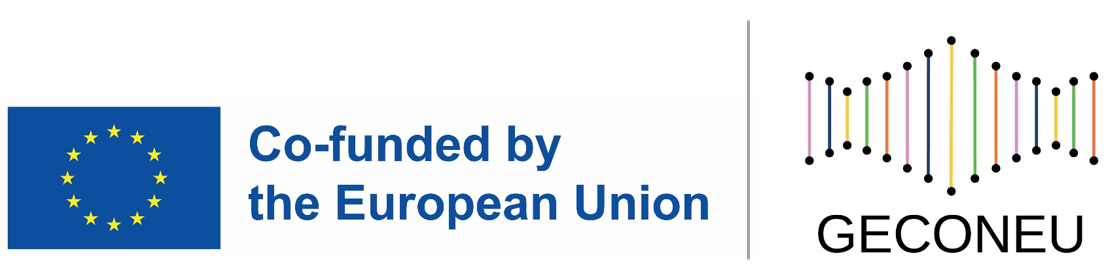 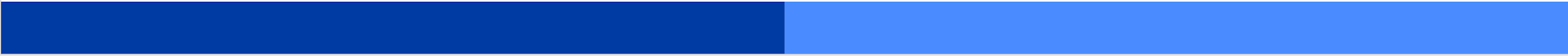 Hutto & Gallagher, 2017; Conti et al., 2022
Narrative Therapy
4. External Witnessing: In narrative therapy, the therapist acts as an external witness, listening attentively and empathetically to the client's stories without judgment or imposition. The therapist's role is to validate the client's experiences and provide support as they explore and re-author their narratives. This witnessing process helps individuals gain new perspectives, reduce feelings of isolation, and foster a sense of connection and understanding.

5. Co-Authoring New Narratives: Narrative therapy encourages individuals to become active participants in co-authoring new narratives. Through conversations and collaborative exploration, individuals can identify their strengths, resources, and alternative stories that challenge the dominant narratives. This process empowers individuals to take control of their own narratives and create meaningful change in their lives.

6. Cultural and Social Context: Narrative therapy recognizes the influence of cultural and social contexts on individuals' narratives. It acknowledges that individuals' stories are shaped by broader cultural, societal, and historical discourses. The therapist explores the impact of these larger narratives on the client's personal story and helps individuals navigate and challenge any oppressive or limiting aspects.
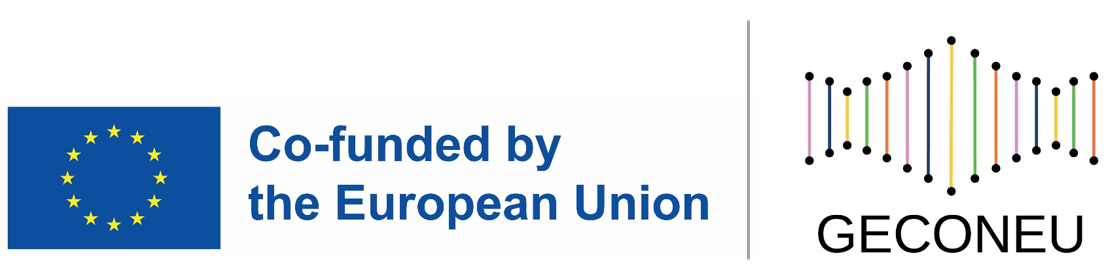 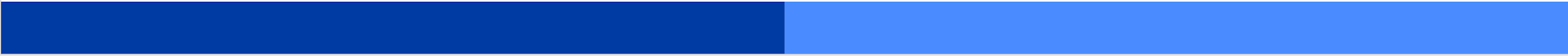 Hutto & Gallagher, 2017; Conti et al., 2022
Narrative Therapy
7. Re-Authoring Lives: Narrative therapy supports individuals in re-authoring their lives by integrating new narratives, alternative perspectives, and preferred ways of being. It focuses on strengths, resilience, and the development of skills and strategies that align with the client's desired future. This process enables individuals to create a more coherent and empowering sense of self and live according to their values.
The narrative therapy aims to empower individuals to separate themselves from their problems, challenge dominant narratives, and co-author new stories that align with their preferred identities and desired futures. By exploring alternative narratives, individuals can reclaim their agency, build resilience, and make positive changes in their lives.
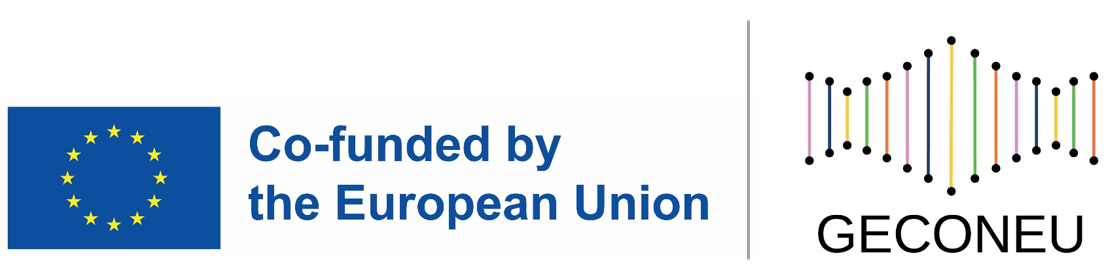 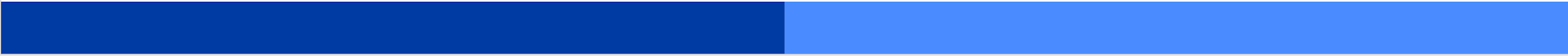 Hutto & Gallagher, 2017; Conti et al., 2022
5
CHAPTER
Cognitive-Behavioral Approach
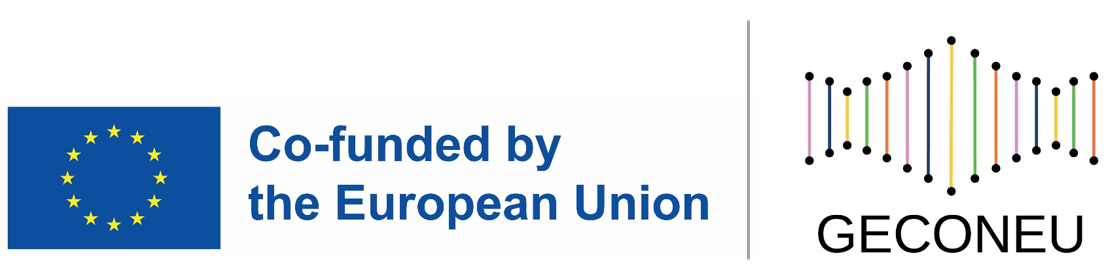 Cognitive-Behavioral Therapy
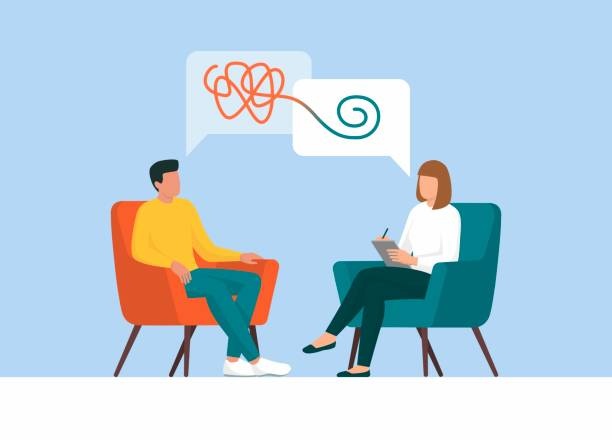 Cognitive Behavioral Therapy (CBT) is a widely used and evidence-based therapeutic approach that focuses on the relationship between thoughts, feelings, and behaviors. It aims to help individuals identify and modify negative or unhelpful thought patterns and behaviors to promote positive changes in their emotional well-being.
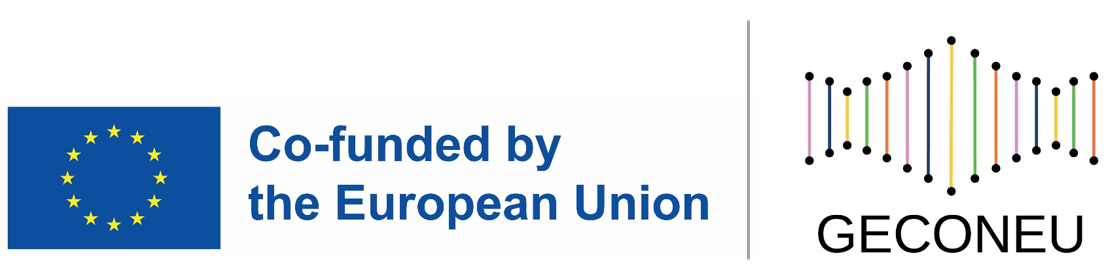 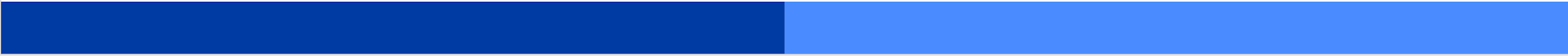 Hofmann et al., 2012; Öst et al., 2023
Cognitive-Behavioral Therapy
1. Connections Between Thoughts, Feelings, and Actions: CBT underscores the interconnections among thoughts, emotions, and behaviors. It acknowledges that our thoughts and interpretations of events shape our emotional responses and subsequent actions. Through addressing and modifying these cognitive processes, CBT aims to enhance emotional well-being.

2. Cognitive Restructuring: Cognitive restructuring constitutes a fundamental aspect of CBT. It involves identifying and challenging negative or irrational thoughts and replacing them with more realistic, balanced, and adaptive thoughts. This process assists individuals in cultivating a healthier and more accurate perspective regarding themselves, others, and the world.

3. Spontaneous Thoughts: CBT focuses on spontaneous thoughts known as automatic thoughts, which arise fleetingly in response to situations or triggers. These thoughts often carry a negative, distorted, or biased quality and can contribute to emotional distress. CBT facilitates the recognition and evaluation of these automatic thoughts to diminish their detrimental impact.
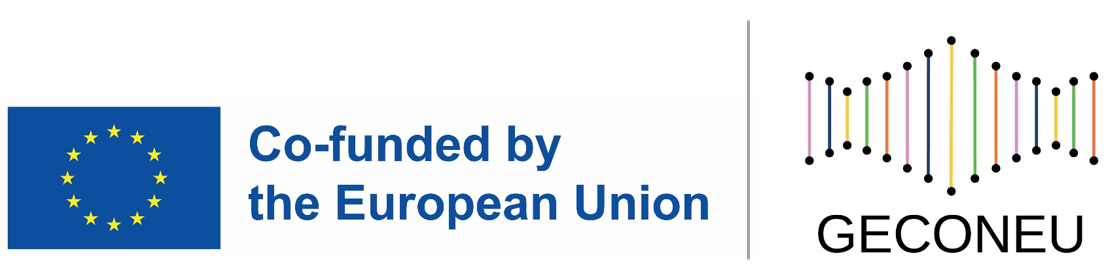 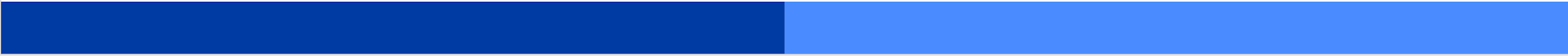 Hofmann et al., 2012; Öst et al., 2023
Cognitive-Behavioral Therapy
4. Activation of Adaptive Behaviors: Behavioral activation plays a significant role in Cognitive Behavioral Therapy (CBT) by encouraging individuals to engage in positive and adaptive behaviors to enhance mood and overall functioning. By promoting participation in activities that bring joy, a sense of achievement, or social connection, CBT aims to disrupt negative cycles and foster overall well-being.

5. Gradual Exposure: In addressing anxiety disorders or phobias, CBT may incorporate gradual exposure therapy. This method involves systematically exposing individuals to feared or anxiety-inducing situations, gradually reducing their anxiety response. Through repeated exposure and the acquisition of new coping skills, individuals can gradually overcome their fears.

6. Acquisition of Coping Strategies and Skills: CBT prioritizes the acquisition of practical coping strategies and skills to manage distressing emotions, challenging circumstances, and interpersonal conflicts. This may include teaching relaxation techniques, problem-solving skills, assertiveness training, and stress management strategies to empower individuals in effectively navigating various situations.
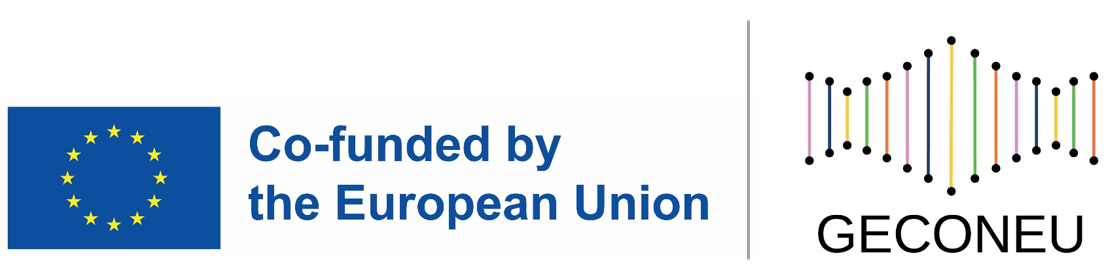 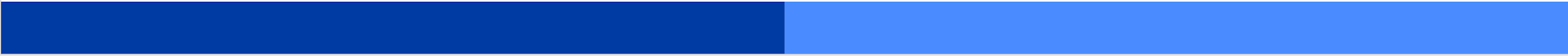 Hofmann et al., 2012; Öst et al., 2023
Cognitive-Behavioral Therapy
7. Homework and Active Participation: CBT often involves assigning homework and encouraging active participation outside of therapy sessions. This may include keeping thought records, practicing coping strategies, or engaging in behavioral experiments. By actively applying and practicing new skills, individuals can consolidate their learning and generalize it to real-life situations.

8. Collaborative Therapeutic Relationship: CBT is a collaborative approach that emphasizes a strong therapeutic alliance between the client and therapist. The therapist acts as a guide, providing education, support, and feedback, while empowering the individual to take an active role in their own treatment.
The Cognitive Behavioral Therapy (CBT) focuses on identifying and modifying negative thought patterns and behaviors to alleviate emotional distress and promote positive changes. By addressing the interplay between thoughts, feelings, and behaviors, individuals can develop more adaptive coping strategies, improve their emotional well-being, and enhance their overall quality of life.
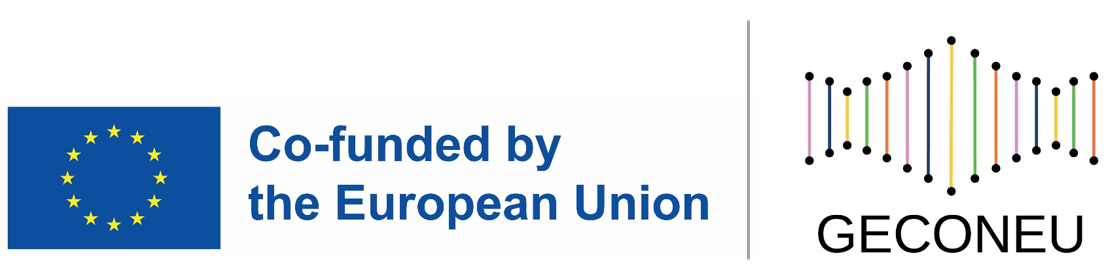 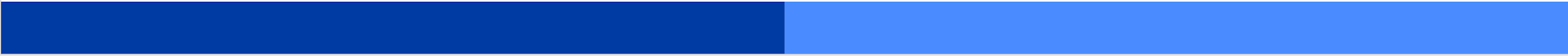 Hofmann et al., 2012; Öst et al., 2023
6
CHAPTER
Mindfulness-Based Counseling
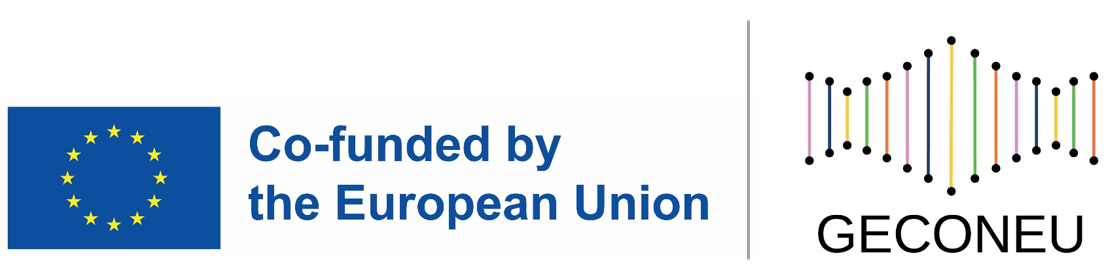 Mindfulness-Based Counseling
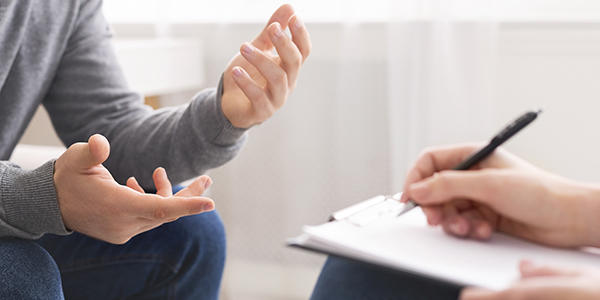 Mindfulness-Based Counseling is an approach that incorporates mindfulness practices and principles into the therapeutic process. It draws from traditional mindfulness practices, such as meditation and present-moment awareness, to help individuals develop a greater sense of self-awareness, acceptance, and emotional well-being.
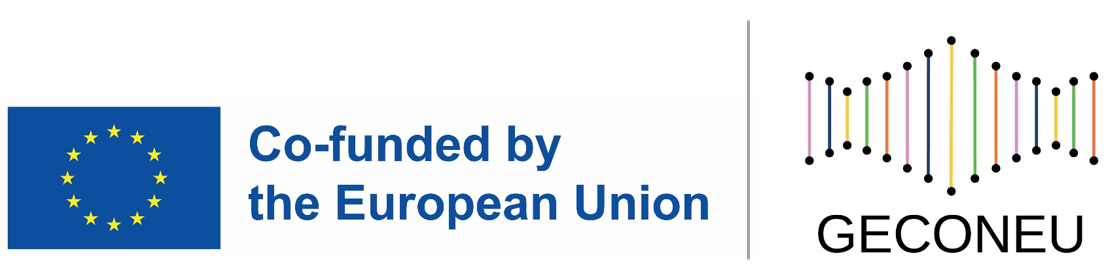 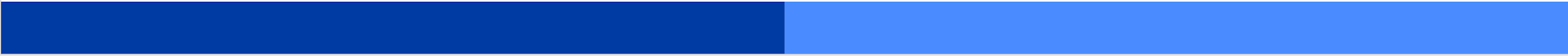 Giommi et al., 2023; Goldberg et al., 2023
Mindfulness-Based Counseling
1. Present-Moment Awareness: Mindfulness entails directing one's attention to the present moment with an open and non-evaluative mindset. It involves purposefully focusing one's awareness on the current experience, encompassing thoughts, emotions, bodily sensations, and the surrounding environment. Mindfulness fosters a non-reactive and accepting stance towards one's unfolding experiences.

2. Self-Reflection: Mindfulness-Based Counseling underscores the cultivation of self-reflection, aiding individuals in becoming more attuned to their thoughts, emotions, physical sensations, and behavioral patterns. Through developing heightened self-awareness, individuals can gain insights into their internal experiences and make conscious choices in their lives.

3. Embracing Acceptance and Non-Judgment: Mindfulness-Based Counseling encourages an attitude of acceptance and non-judgment towards one's experiences. It involves observing thoughts and emotions without becoming attached to them or labeling them as positive or negative. By nurturing acceptance, individuals can reduce self-criticism and foster a compassionate and empathetic relationship with themselves.
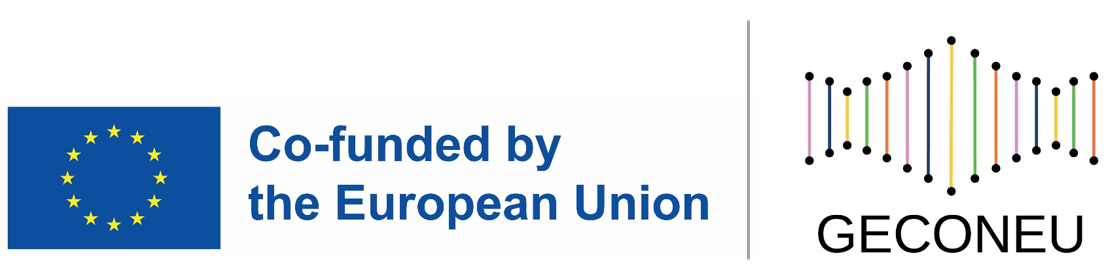 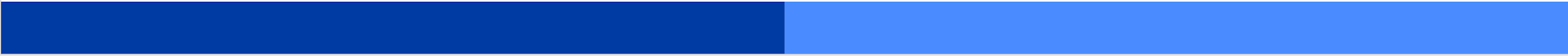 Giommi et al., 2023; Goldberg et al., 2023
Mindfulness-Based Counseling
4. Emotion Management: Mindfulness-Based Counseling facilitates the acquisition of skills to effectively regulate and control emotions. By attentively observing their emotions in a non-reactive manner, individuals can gain insight into and comprehend their emotional states without becoming overwhelmed by them. Mindfulness practices offer techniques to navigate and respond to emotions in a more adaptive manner.
5. Stress Alleviation: Mindfulness-Based Counseling is known for its ability to reduce stress and promote relaxation. Through the practice of mindfulness techniques, individuals learn to cultivate a serene and centered state of mind, even when confronted with challenging circumstances. Mindfulness empowers individuals to break free from automatic patterns of thinking and reacting that induce stress.
6. Mind-Body Integration: Mindfulness-Based Counseling underscores the interconnection between the mind and body. It encourages individuals to develop an awareness of bodily sensations, recognizing how thoughts and emotions are expressed through physical experiences. This heightened awareness fosters a deeper understanding of the relationship between the mind and body and its impact on overall well-being.
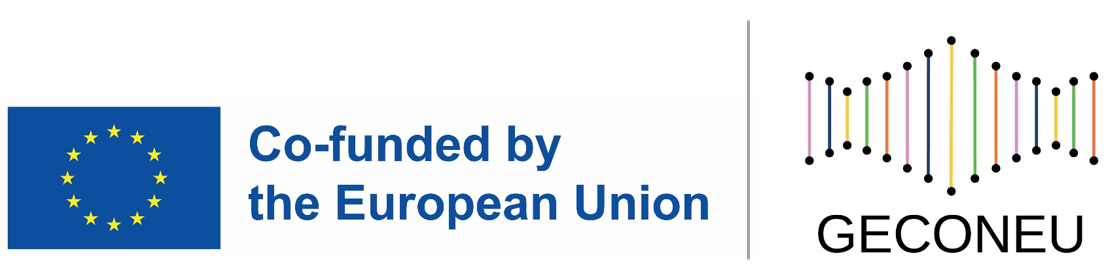 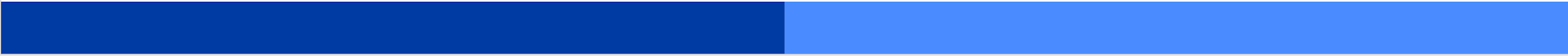 Giommi et al., 2023; Goldberg et al., 2023
Mindfulness-Based Counseling
7. Nurturing Empathy and Benevolence: Mindfulness-Based Counseling promotes the nurturing of empathy and benevolence towards oneself and others. By fostering a non-judgmental and caring mindset, individuals can improve their relationships, diminish self-criticism, and enhance emotional well-being.
8. Incorporation into Daily Existence: Mindfulness-Based Counseling emphasizes the integration of mindfulness practices into daily life. It involves incorporating mindfulness principles and techniques into regular activities, extending beyond formal meditation sessions. This integration assists individuals in cultivating a more mindful lifestyle and responding mindfully to various life circumstances.
Mindfulness-Based Counseling promotes self-awareness, acceptance, and compassion through the practice of mindfulness. By incorporating mindfulness principles and techniques into therapy, individuals can cultivate a more present-centered, non-judgmental, and compassionate approach to themselves and their experiences, leading to enhanced emotional well-being and personal growth.
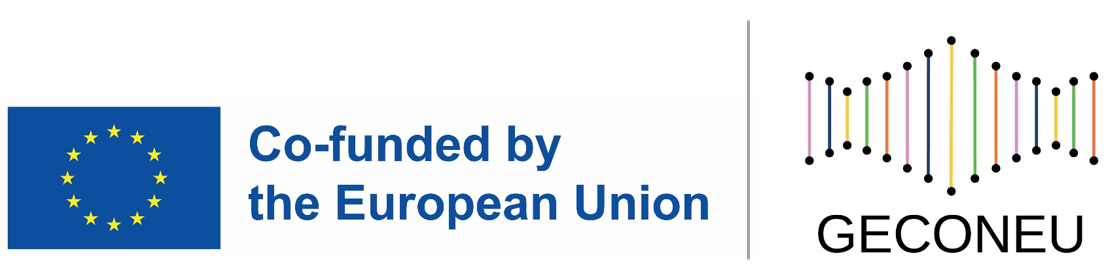 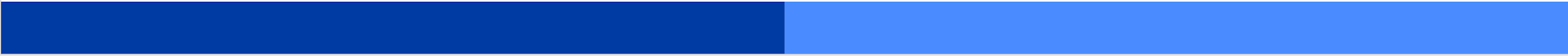 Giommi et al., 2023; Goldberg et al., 2023
7
CHAPTER
Psychodynamic Approach
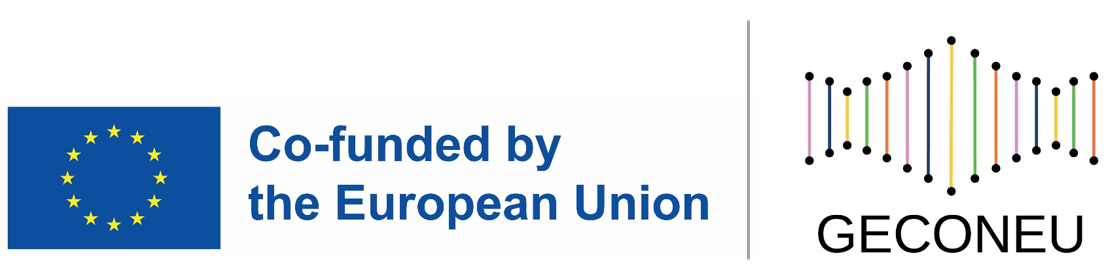 Psychodynamic Approach
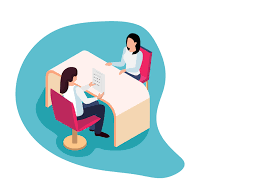 The psychodynamic approach in counseling is a therapeutic approach that focuses on unconscious processes, early life experiences, and the influence of past relationships on current thoughts, feelings, and behaviors.
- It emphasizes the understanding of the unconscious mind and the dynamic interplay between conscious and unconscious elements of the individual's psyche.
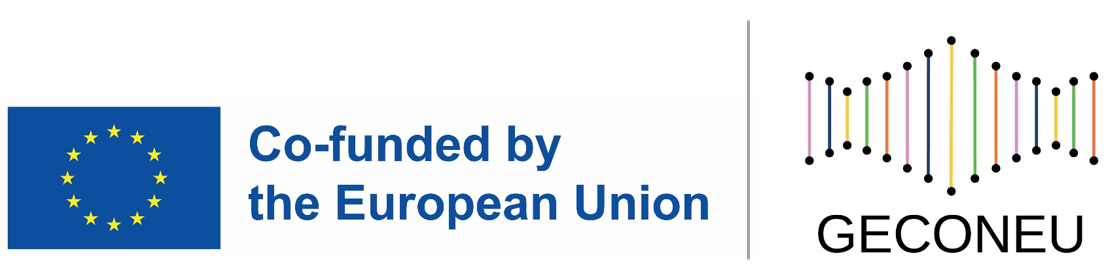 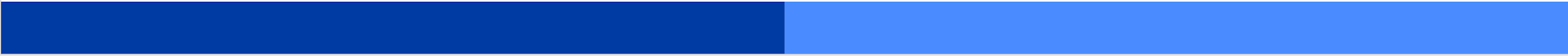 Kline et al., 2023; Leichsenring et al., 2023
Psychodynamic Approach
1 Subconscious Mental Processes: The psychodynamic approach suggests that a significant portion of our mental activity occurs at a subconscious level. It proposes that thoughts, desires, and memories beyond our conscious awareness can influence our emotions, behaviors, and relationships. By exploring and bringing awareness to these hidden processes, individuals can develop a deeper understanding of themselves.
2. Influence of Early Life: Psychodynamic counseling highlights the importance of early life experiences, particularly during childhood, in shaping an individual's development and personality. It emphasizes that interactions with caregivers and other significant figures impact the formation of core beliefs, relational patterns, and psychological defenses that persist into adulthood.
3. Protective Strategies: Psychodynamic theory recognizes the utilization of defense mechanisms as unconscious strategies aimed at safeguarding oneself from anxiety, distress, or internal conflicts. Common defense mechanisms include repression, denial, projection, and rationalization. Gaining insight into and actively addressing these defense mechanisms can facilitate personal growth and enhance self-awareness.
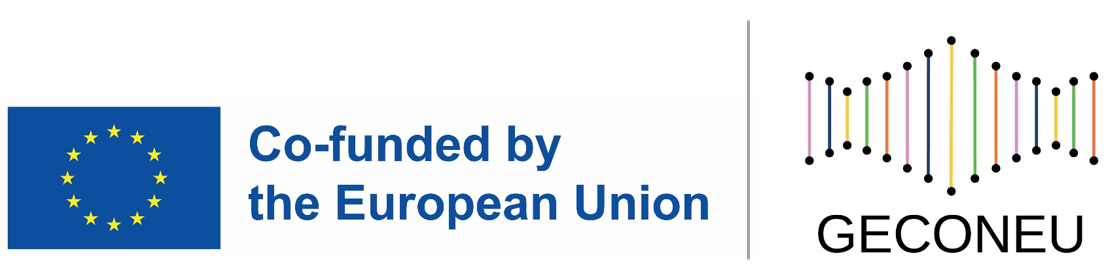 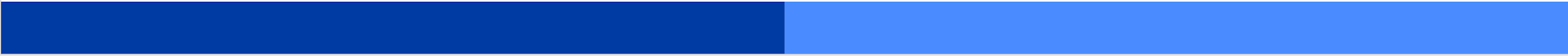 Kline et al., 2023; Leichsenring et al., 2023
Psychodynamic Approach
4. Projection and Emotional Dynamics: Psychodynamic counseling acknowledges the occurrence of projection, where clients may attribute feelings, attitudes, or expectations onto the therapist based on past experiences or unresolved conflicts. Similarly, countertransference refers to the therapist's emotional reactions and personal biases towards the client. These dynamics can offer valuable insights into the client's relational patterns and unresolved issues.
5. Examination of the Therapeutic Alliance: Psychodynamic counseling places significant emphasis on the therapeutic alliance. The client-therapist relationship provides a secure and supportive space for exploring unresolved conflicts, interpersonal dynamics, and emotional experiences. The therapist assumes the role of offering empathy, attunement, and interpretation to facilitate insight and facilitate healing.
6. Insight and Self-Examination: Psychodynamic counseling strongly emphasizes the cultivation of insight and self-reflection. By delving into unconscious thoughts, emotions, and motivations, individuals can gain a deeper understanding of their patterns, conflicts, and unresolved issues. This enhanced self-awareness can contribute to personal growth, improved decision-making, and more fulfilling relationships.
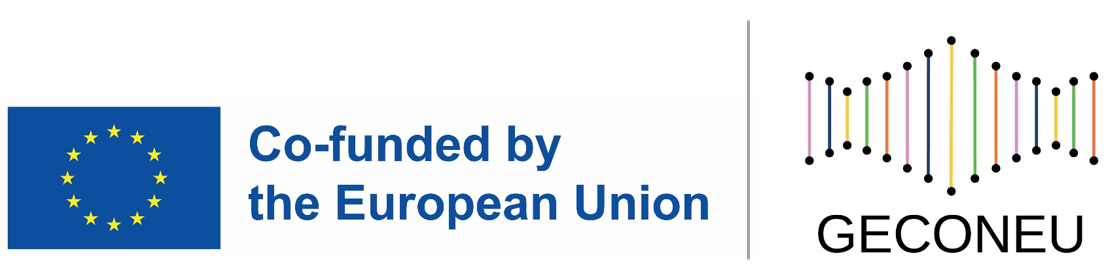 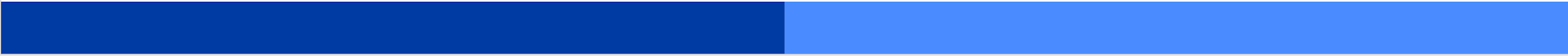 Kline et al., 2023; Leichsenring et al., 2023
Psychodynamic Approach
7. Unrestrained Expression and Dream Interpretation: Psychodynamic counseling may utilize methods like unrestricted expression and dream interpretation. Unrestrained expression involves clients freely expressing their thoughts, emotions, and associations without any form of censorship. Dream interpretation aims to uncover the symbolic significance of dreams, which are thought to offer glimpses into the unconscious mind and unresolved conflicts.

8. Extended Therapeutic Duration: Psychodynamic counseling is frequently conducted over a prolonged duration, affording ample time to delve into deeply rooted issues and facilitate the gradual unfolding of the therapeutic journey. Long-term therapy allows for thorough exploration, gaining insights, and facilitating enduring transformations.
The psychodynamic approach in counseling focuses on understanding unconscious processes, childhood experiences, and the dynamics of the therapeutic relationship. By exploring unconscious patterns, gaining insight, and working through unresolved conflicts, individuals can develop a deeper self-understanding and promote personal growth and healing.
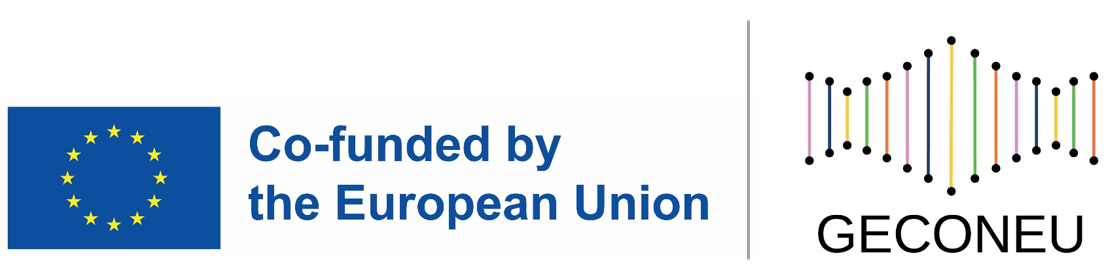 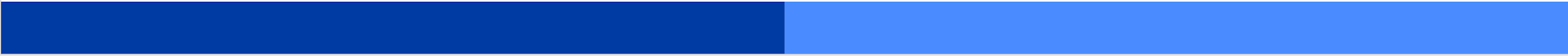 Kline et al., 2023; Leichsenring et al., 2023
Check your understanding!
Check your understanding!
Cognitive Behavioral Therapy (CBT) focuses on the interplay between thoughts, feelings, and behaviors to promote positive change. Which of the following best describes CBT?
A therapy approach that emphasizes the importance of interpersonal relationships. 
A therapy approach that explores past childhood experiences. 
A therapy approach that focuses on the mind-body connection. 
A therapy approach that addresses the interrelationship between thoughts, feelings, and behaviors.

Psychodynamic counseling places emphasis on unconscious processes and early life experiences in shaping an individual's development and personality. What is the primary focus of psychodynamic counseling?
Addressing immediate behavioral concerns. 
Examining current thought patterns and cognitive distortions. 
Exploring childhood experiences and unconscious influences. 
Promoting self-acceptance and mindfulness.
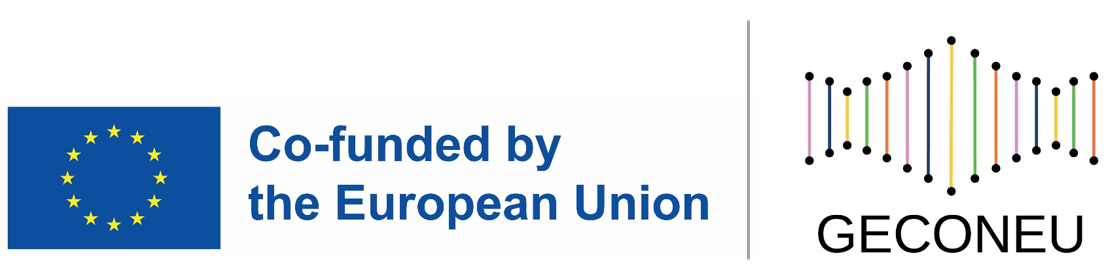 Check your understanding!
Mindfulness-Based Counseling incorporates mindfulness practices to cultivate present-moment awareness and acceptance. Which of the following best describes the goal of mindfulness-based counseling?
Resolving past traumas and conflicts. 
Developing problem-solving skills and coping strategies. 
Cultivating self-compassion and empathy. 
Cultivating present-moment awareness and acceptance.
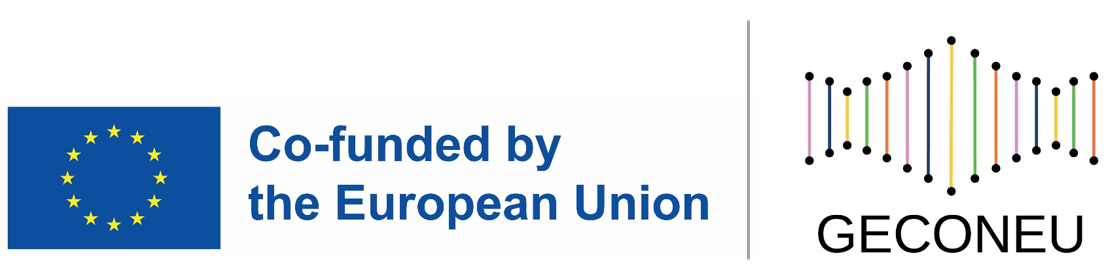 Check your understanding!
Genetic Counseling primarily addresses genetic and hereditary factors to provide individuals with information and support related to their genetic conditions or risks. What is the main purpose of genetic counseling?
Providing psychotherapeutic interventions for psychological disorders. 
Identifying environmental factors that contribute to health conditions. 
Assessing and addressing social and cultural influences on health. 
Offering information and support related to genetic conditions or risks.
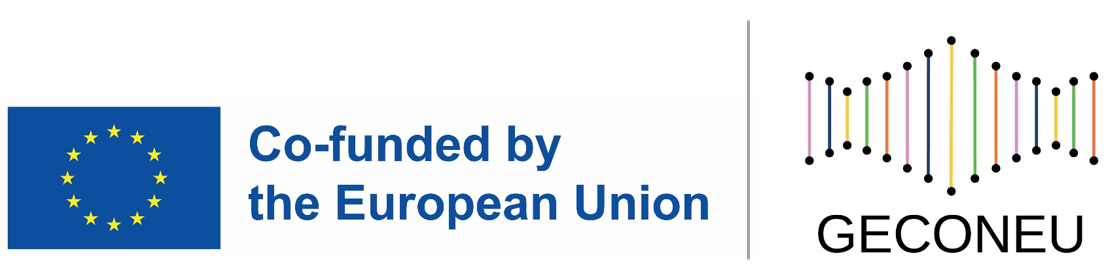 Lesson overview
What’s next?
Lesson overview – What’s next?
Counseling approaches encompass a diverse range of therapeutic frameworks and techniques aimed at supporting individuals in achieving their emotional well-being and personal growth. 

Each approach offers unique perspectives and strategies to address specific concerns, empowering individuals to navigate challenges, enhance self-awareness, and foster personal development.


In the next lesson ‘’3.2. Cultivating counseling and communication skills’’ will be given a short overview of the main communication and counseling skills
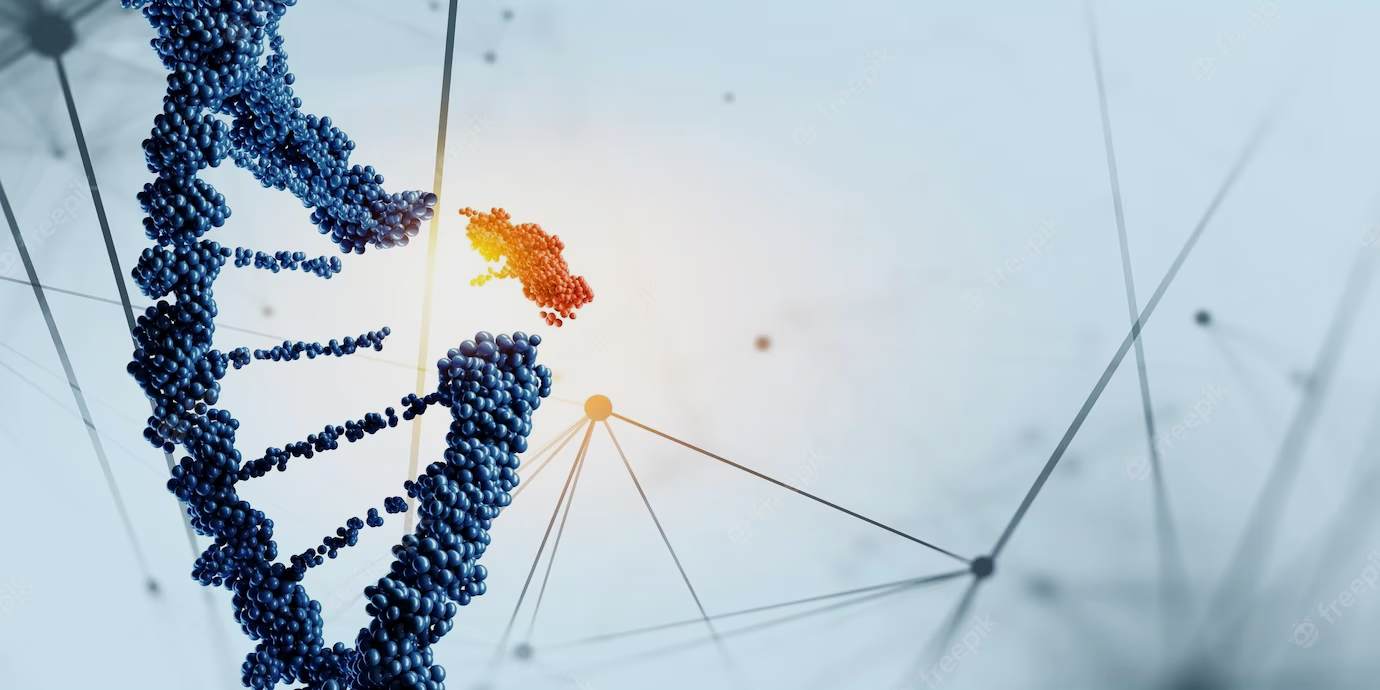 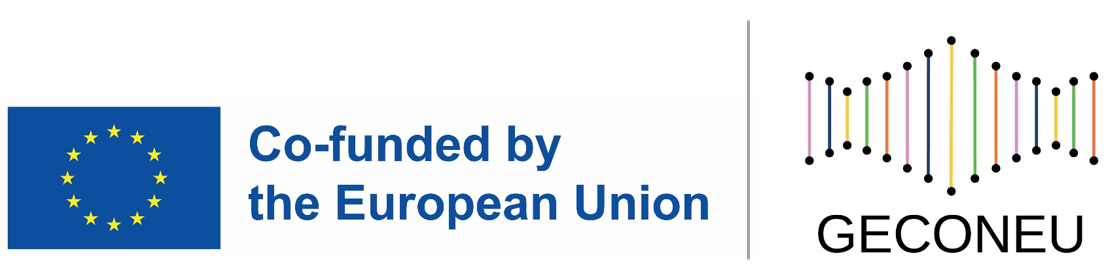 References
Additional resources
REFERENCES
Chambless, D. L., Miklowitz, D. J., & Shoham, V. (2012). Beyond the patient: couple and family therapy for individual problems. Journal of clinical psychology, 68(5), 487–489. https://doi.org/10.1002/jclp.21858
Conti, J., Heywood, L., Hay, P., Shrestha, R. M., & Perich, T. (2022). Paper 2: a systematic review of narrative therapy treatment outcomes for eating disorders-bridging the divide between practice-based evidence and evidence-based practice. Journal of eating disorders, 10(1), 138. https://doi.org/10.1186/s40337-022-00636-4 
Giommi, F., Bauer, P. R., Berkovich-Ohana, A., Barendregt, H., Brown, K. W., Gallagher, S., Nyklíček, I., Ostafin, B., Raffone, A., Slagter, H. A., Trautwein, F. M., & Vago, D. R. (2023). The (In)flexible self: Psychopathology, mindfulness, and neuroscience. International journal of clinical and health psychology: IJCHP, 23(4), 100381. https://doi.org/10.1016/j.ijchp.2023.100381
Goldberg, S. B., Anders, C., Stuart-Maver, S. L., & Kivlighan, D. M., 3rd (2023). Meditation, mindfulness, and acceptance methods in psychotherapy: A systematic review. Psychotherapy research : journal of the Society for Psychotherapy Research, 1–13. Advance online publication. https://doi.org/10.1080/10503307.2023.2209694
Heatherington, L., Friedlander, M. L., Diamond, G. M., Escudero, V., & Pinsof, W. M. (2015). 25 years of systemic therapies research: progress and promise. Psychotherapy research: journal of the Society for Psychotherapy Research, 25(3), 348–364. https://doi.org/10.1080/10503307.2014.983208
Hofmann, S. G., Asnaani, A., Vonk, I. J., Sawyer, A. T., & Fang, A. (2012). The Efficacy of Cognitive Behavioral Therapy: A Review of Meta-analyses. Cognitive therapy and research, 36(5), 427–440. https://doi.org/10.1007/s10608-012-9476-1
Hutto, D., & Gallagher, S. (2017). Re-Authoring narrative therapy: Improving our self management tools. Philosophy, Psychiatry, & Psychology. 24. 157-167. https://doi.org/10.1353/ppp.2017.0020
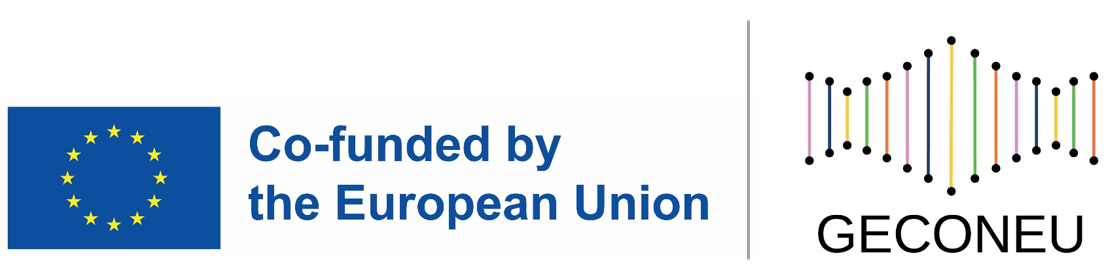 REFERENCES
Karimyar Jahromi, M., & Mosallanejad, L. (2014). The impact of reality therapy on metacognition, stress and hope in addicts. Global journal of health science, 6(6), 281–287. https://doi.org/10.5539/gjhs.v6n6p281
Kim J. (2005). Effectiveness of reality therapy program for schizophrenic patients. Taehan Kanho Hakhoe chi, 35(8), 1485–1492. https://doi.org/10.4040/jkan.2005.35.8.1485
Kline, K. V., Hill, C. E., Lu, Y., & Gelso, C. J. (2023). Transference and client attachment to therapist in psychodynamic psychotherapy. Psychotherapy (Chicago, Ill.), 10.1037/pst0000492. Advance online publication. https://doi.org/10.1037/pst0000492
Leichsenring, F., Abbass, A., Heim, N., Keefe, J. R., Kisely, S., Luyten, P., Rabung, S., & Steinert, C. (2023). The status of psychodynamic psychotherapy as an empirically supported treatment for common mental disorders - an umbrella review based on updated criteria. World psychiatry: official journal of the World Psychiatric Association (WPA), 22(2), 286–304. https://doi.org/10.1002/wps.21104
Öst, L. G., Enebrink, P., Finnes, A., Ghaderi, A., Havnen, A., Kvale, G., Salomonsson, S., & Wergeland, G. J. (2023). Cognitive behavior therapy for adult depressive disorders in routine clinical care: A systematic review and meta-analysis. Journal of affective disorders, 331, 322–333. https://doi.org/10.1016/j.jad.2023.03.002
Patch, C., & Middleton, A. (2018). Genetic counselling in the era of genomic medicine. British medical bulletin, 126(1), 27–36. https://doi.org/10.1093/bmb/ldy008
Searight H. R. (2018). Counseling Patients in Primary Care: Evidence-Based Strategies. American family physician, 98(12), 719–728.
Sharma, N., & Gupta, V. (2023). Therapeutic Communication. In StatPearls. StatPearls Publishing.
Wachtel P. L. (2007). Carl Rogers and the larger context of therapeutic thought. Psychotherapy (Chicago, Ill.), 44(3), 279–284. https://doi.org/10.1037/0033-3204.44.3.279
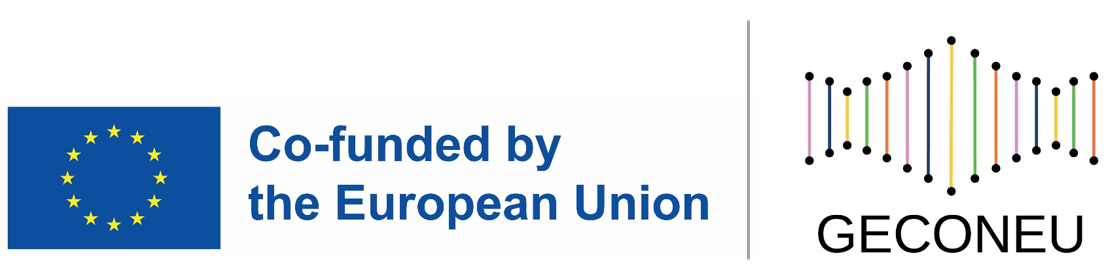 Additional Resources
Books and papers:
Handbook of Counseling Approaches 

Theory and Practice of Counseling and Psychotherapy Book

   Narrative intervention in Genetic Counseling     
MacLeod R, Metcalfe A, Ferrer-Duch M. A family systems approach to genetic counseling: Development of narrative interventions. J Genet Couns. 2021 Feb;30(1):22-29. doi: 10.1002/jgc4.1377.
MacLeod R, Moldovan R, Stopford C, Ferrer-Duch M. Genetic Counselling and Narrative Practices: A Model of Support following a "Negative" Predictive Test for Huntington's Disease. J Huntingtons Dis. 2018;7(2):175-183. doi: 10.3233/JHD-170276. 

The added value of psychotherapy in Genetic Counseling
https://www.youtube.com/watch?v=FMlPHJUPNLA&ab_channel=EuropeanSocietyofHumanGenetics
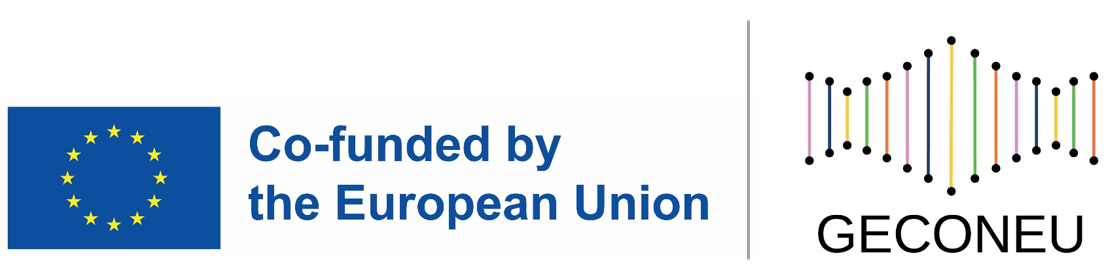 Thank you
Visit our website

http://www.genecounsel.eu/
This project has been funded with support from the European Commission. This presentation reflects the views only of the author, and the Commission cannot be held responsible for any use which may be made of the information contained therein.